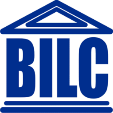 Study Group
Language Policies and Armed Forces
COL (GS) Thomas F. Fronek
Director, Austrian Armed Forces Language Institute 
16 May 2024
Intent
NOT the intent: How to write a (language) policy?
BUT
Create a common understanding of what a (language) policy can be.
Two-step Approach
Question 1: 
What are the pros and cons of a (language) policy?

Question 2: 
What are key elements of a (language) policy?
“Language policy is all about choices.”
Spolsky, 2009 (Language Management)

As with many concepts within linguistics, there is no single universal definition of or approach to language policy. However, Bernard Spolsky defines language policy in a way which allows a wider scope of applications (2004) . He states that the term ‘language policy’ refers to “all the language practices, beliefs and management decisions of a community or polity”.
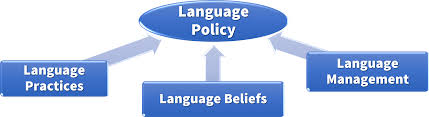 ... The definition of LP as a linguistic term differs from one scholar to another. Linguists have not been able to agree on a single definition which covers all aspects of LP. Walsh (2012) states that it is "hard to define with a high level of precision" (p.324). According to him, the term 'language policy' is confused with other language terms such as "language planning, language management, language engineering and even language governance". ...
Study Group
Language Policies and Armed Forces
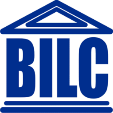 Necessity or romantic ideal?!
Do we need it? Do we want it?
Who has it?
Results
Question 1 – pros:
Guidance (vision, common goal, framework, clear responsibilities, unit)
Consequences (transparency, visibility, priorities, resources)
Authority (provides authorization and structure > > power)
Results
Question 1 – cons:
Restrictive (obstacle, bureaucracy, inflexibility, missed opportunities/change)
Limits expertise (high-ranking personnel which does not include experts becomes a problem and creates unrealistic expectations)
Requires dedication (iterative reviews, transparency and accountability)
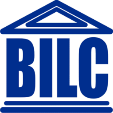 Study Group
Language Policies and Armed Forces

Key points of a language policy?
Results
Question 2 – key elements:
Purpose (based on needs [analysis]) > prioritization
Scope (incl. 5W [… or ends, ways, means…], Framework)
Roles and Responsibilities
Validation incl. Review(s)
Authorization

One team created a ‘spectrum‘ to show the interconnectedness of policy and strategy.
Concluding Thoughts
Clear understanding of what it is: Policy/Strategy/Directive…. At what level could/should it be hierarchically embedded?
Writers: combine policy writers and language experts 
Must generate consequences (POWER): through prioritization, continuity, interconnection with other policies ….
Policies have to be written generally enough to provide room for flexibilty, but as specifically as necessary to foster action
Must be readable and understandable!
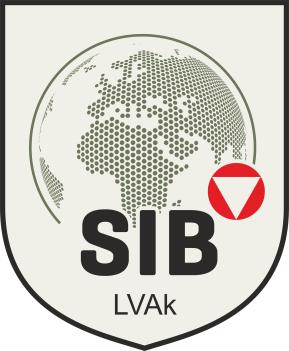 More languages - More security!
Thank you for your attention!